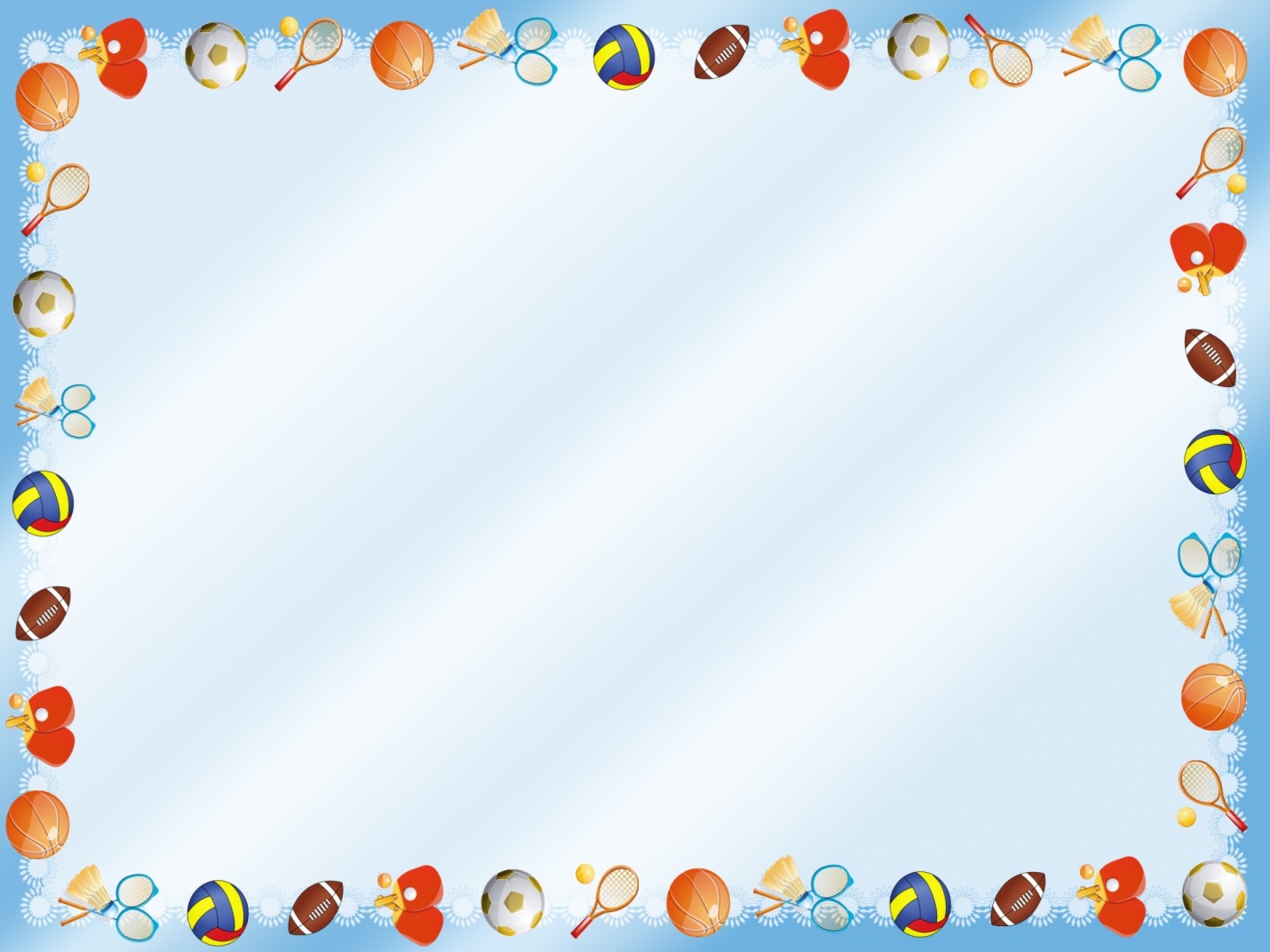 Муниципальное автономное дошкольное образовательное учреждение 
детский сад № 25 «Малыш»
Дидактическая игра по здоровьесбережению «Подбери предметы»
Подготовила воспитатель  Дедовская С.Я.
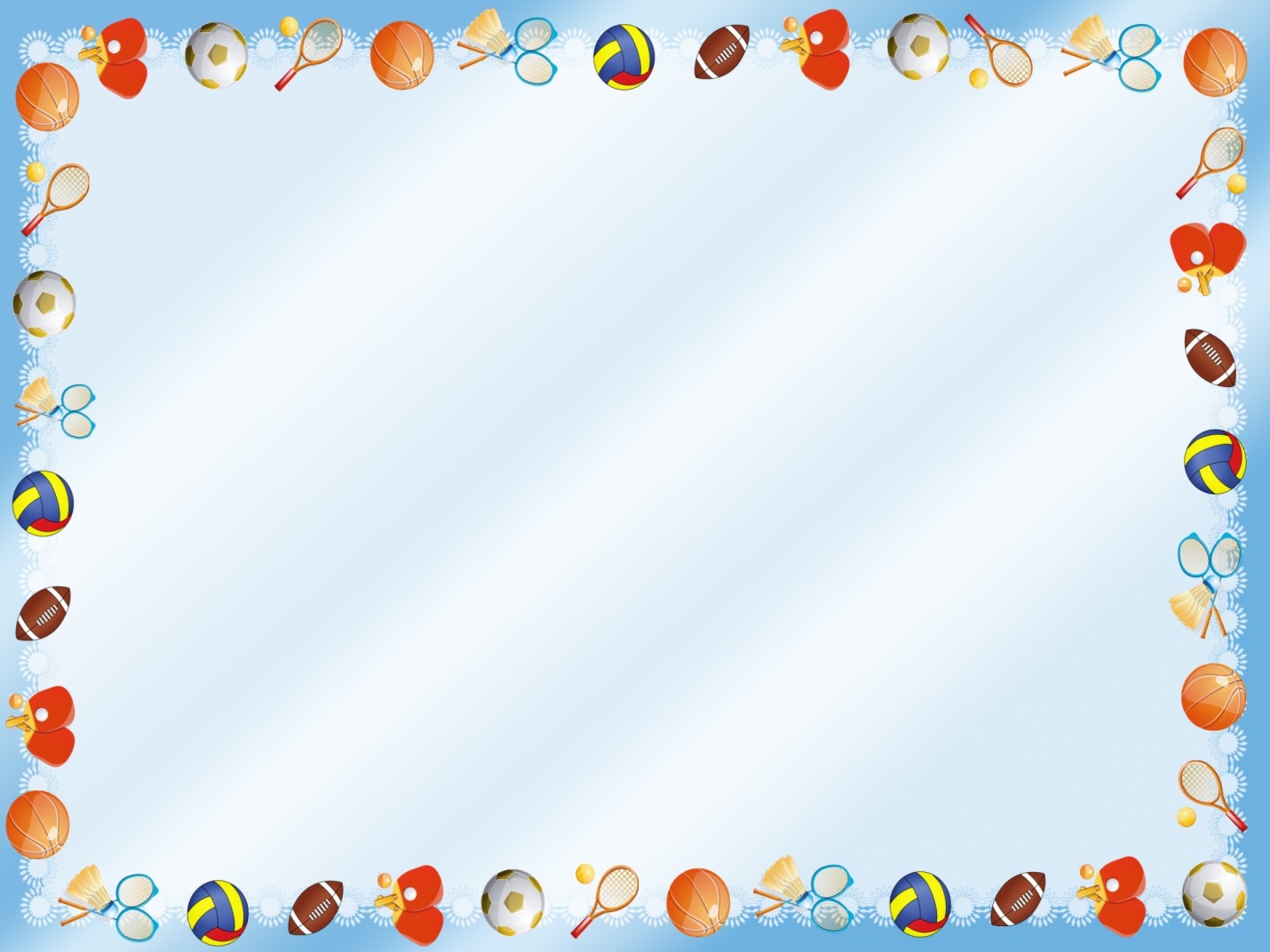 Цель игры: 
- воспитывать способность группировать предметы; 
- закреплять знания о разных предметах полезных для здоровья; 
 полезной и вредной еде;
 формировать заботливое отношение к здоровью.
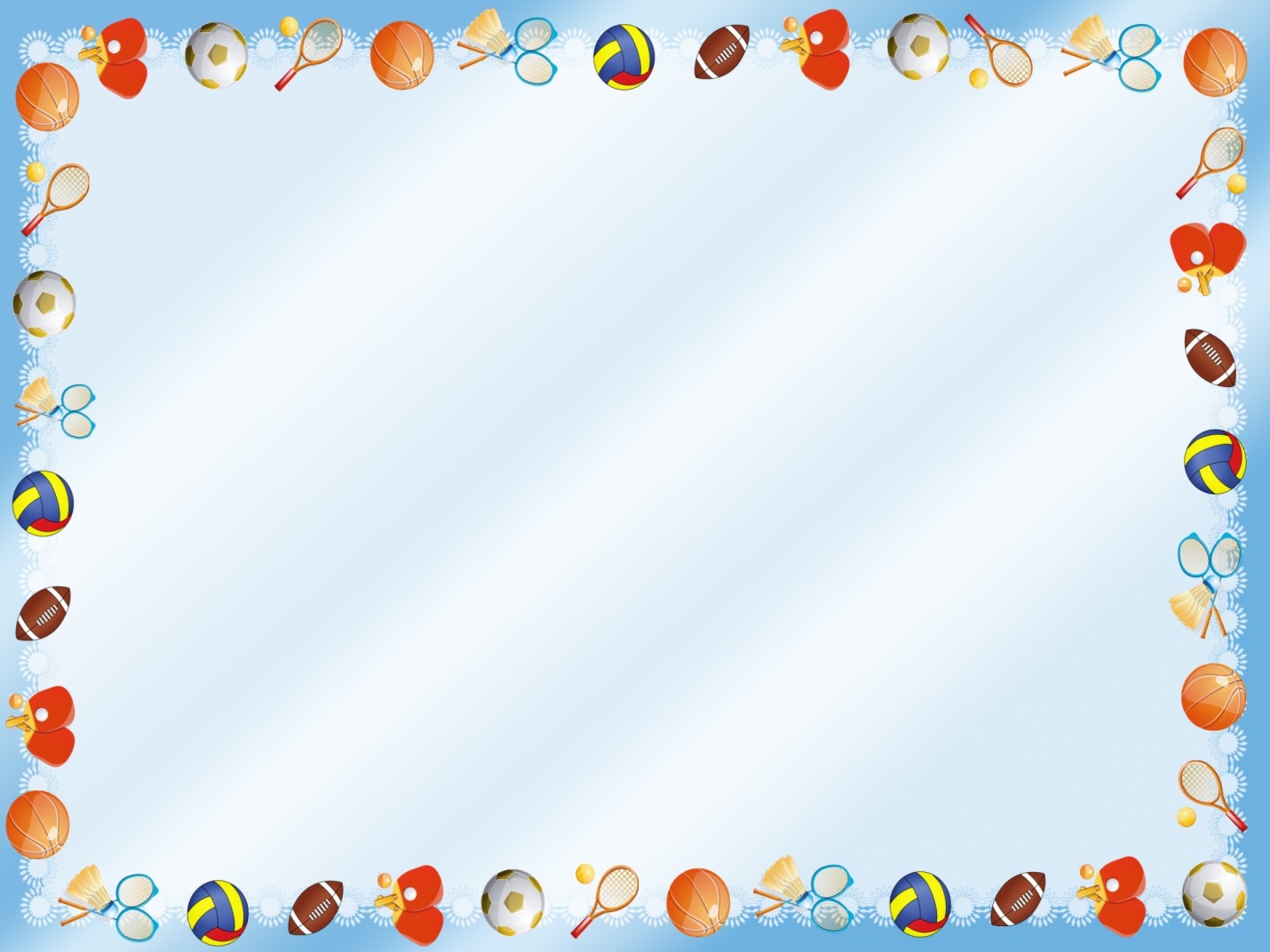 Оборудование для игры: 

Комплекты тематических карточек с изображением различных предметов
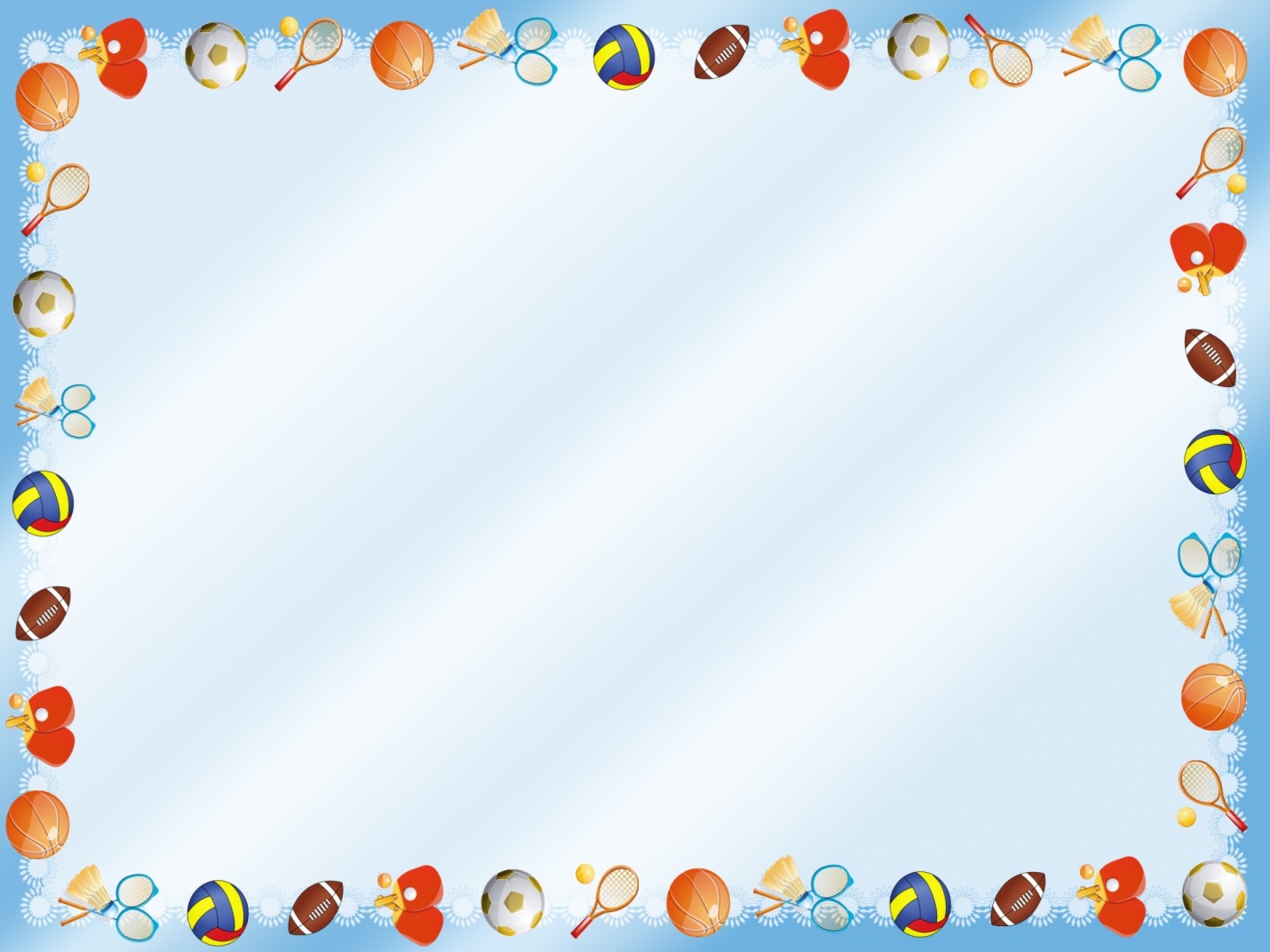 Ход игры:
Ребёнку предлагают рассмотреть лежащие на столе карточки с изображением предметов, нужными для поддержания здоровья, с полезной и вредной едой и объединить их в группы. 
Например: 
 предметы ухода за собой; 
 предметы одежды для занятий физкультурой; 
 атрибуты для зимних игр; 
 атрибуты для летних игр; 
 полезные продукты;
 вредные продукты и др.
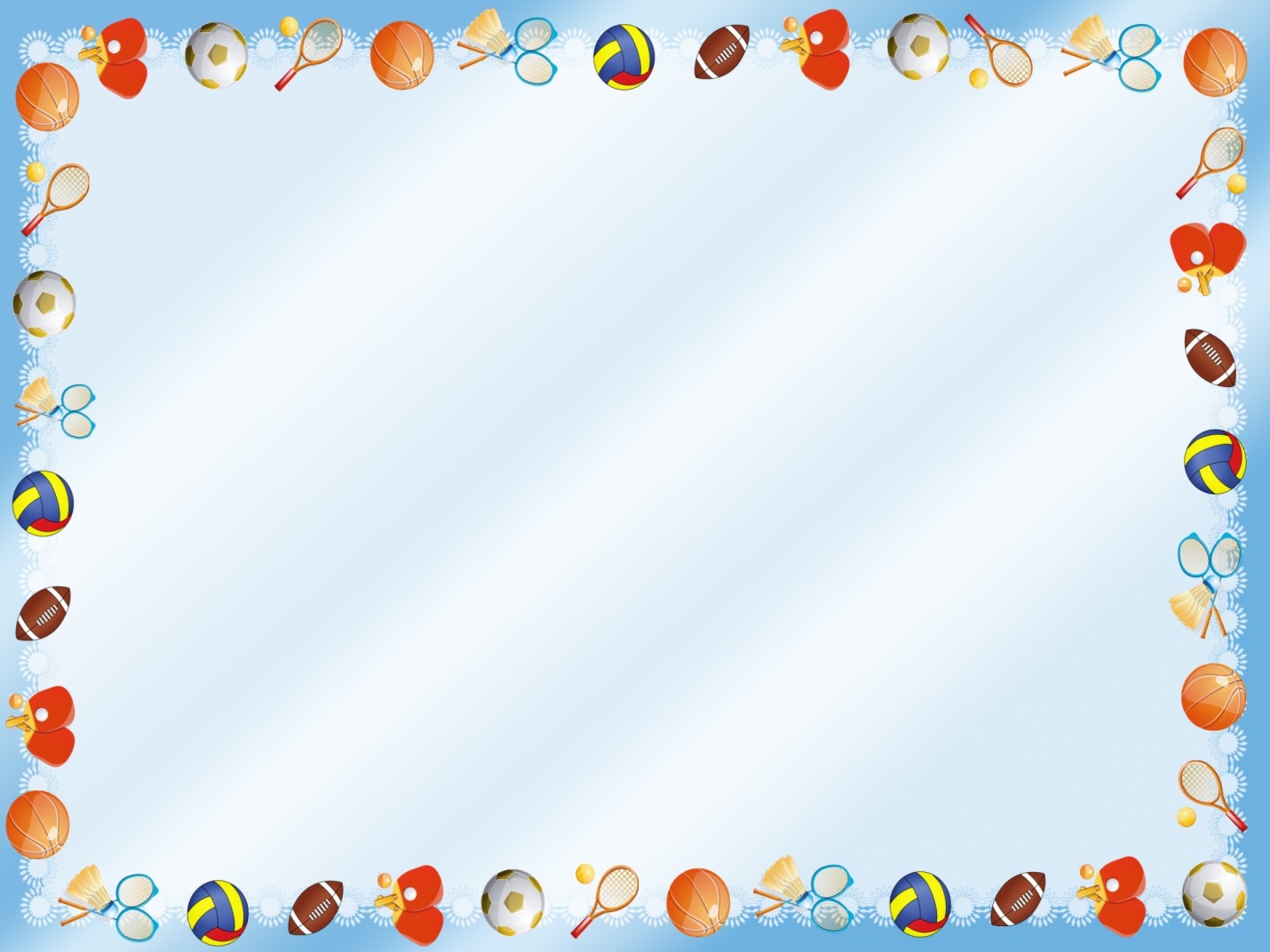 Предметы ухода за собой
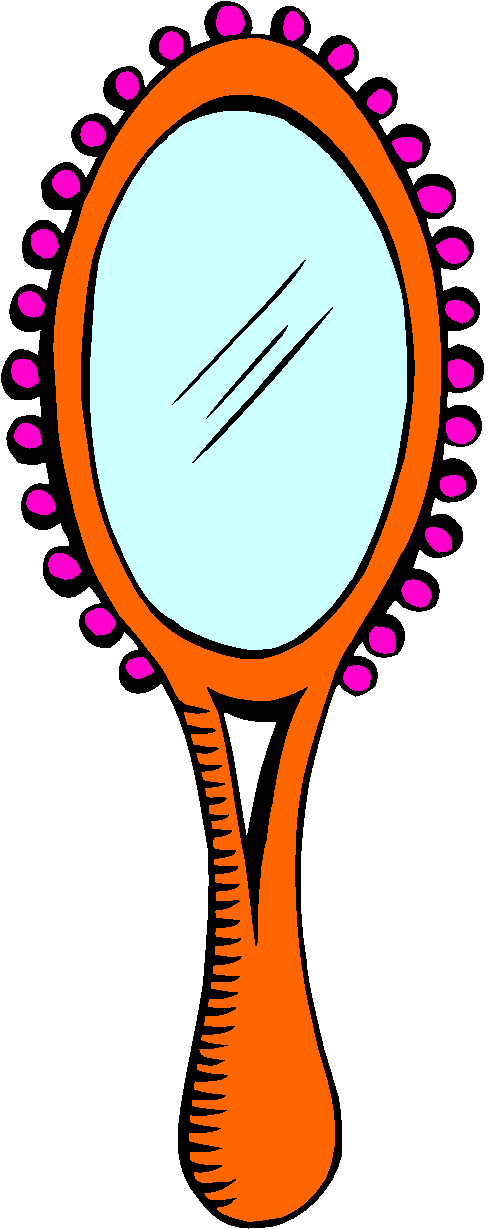 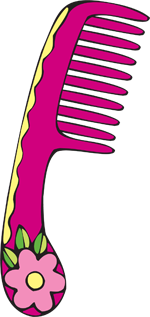 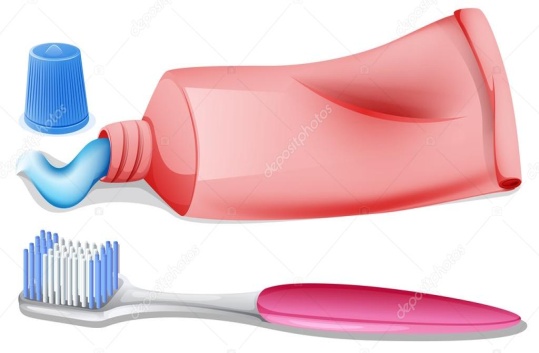 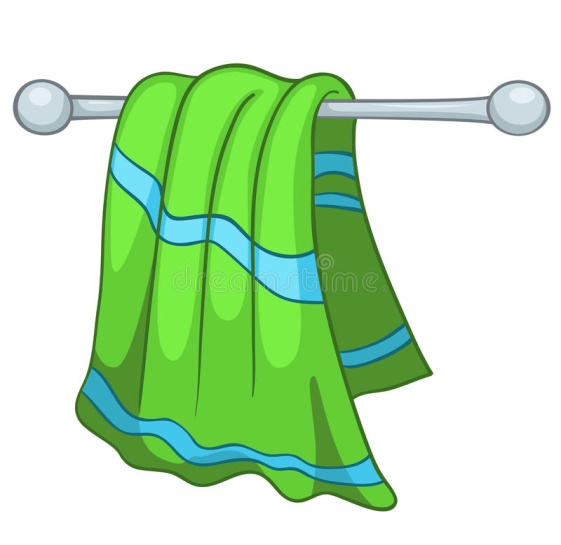 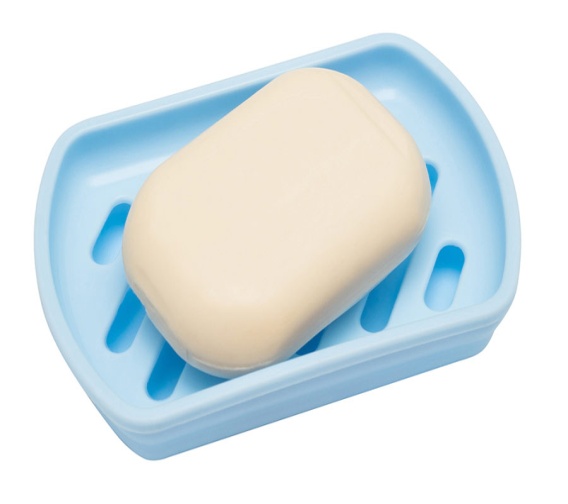 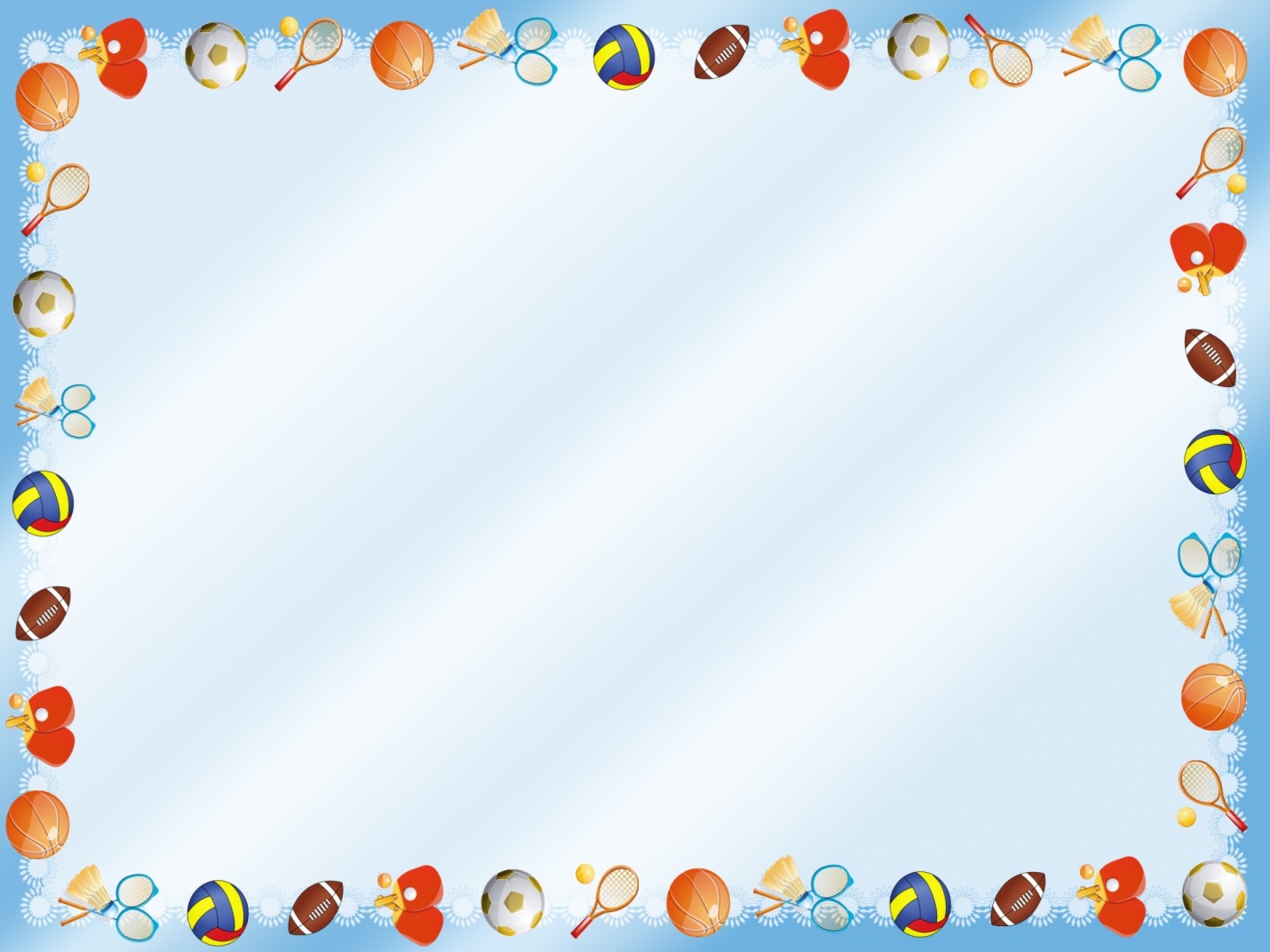 Предметы одежды для занятий физкультурой
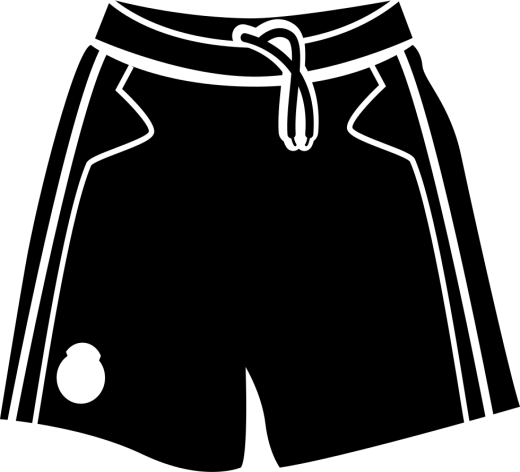 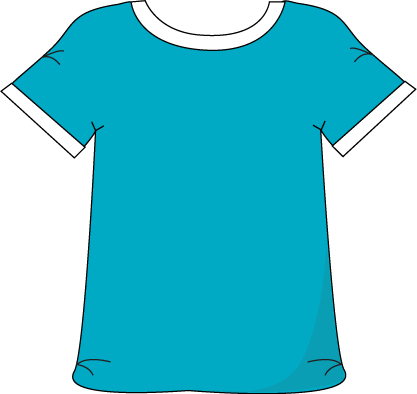 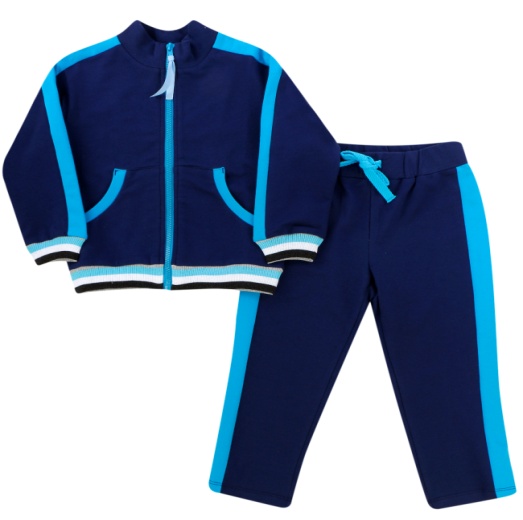 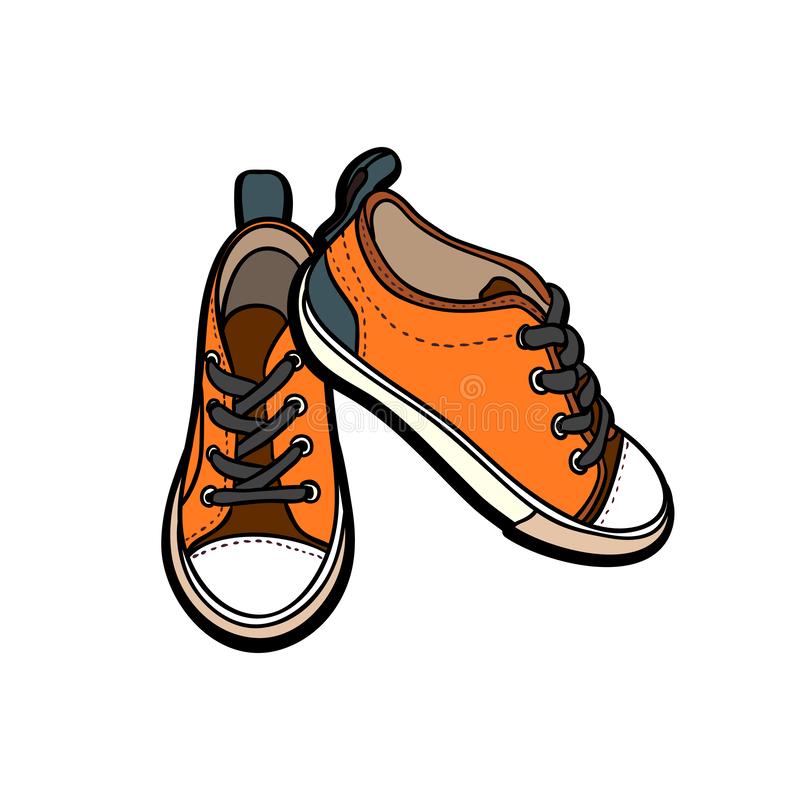 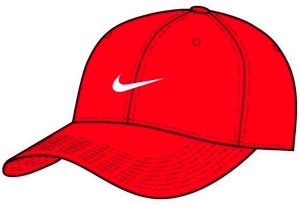 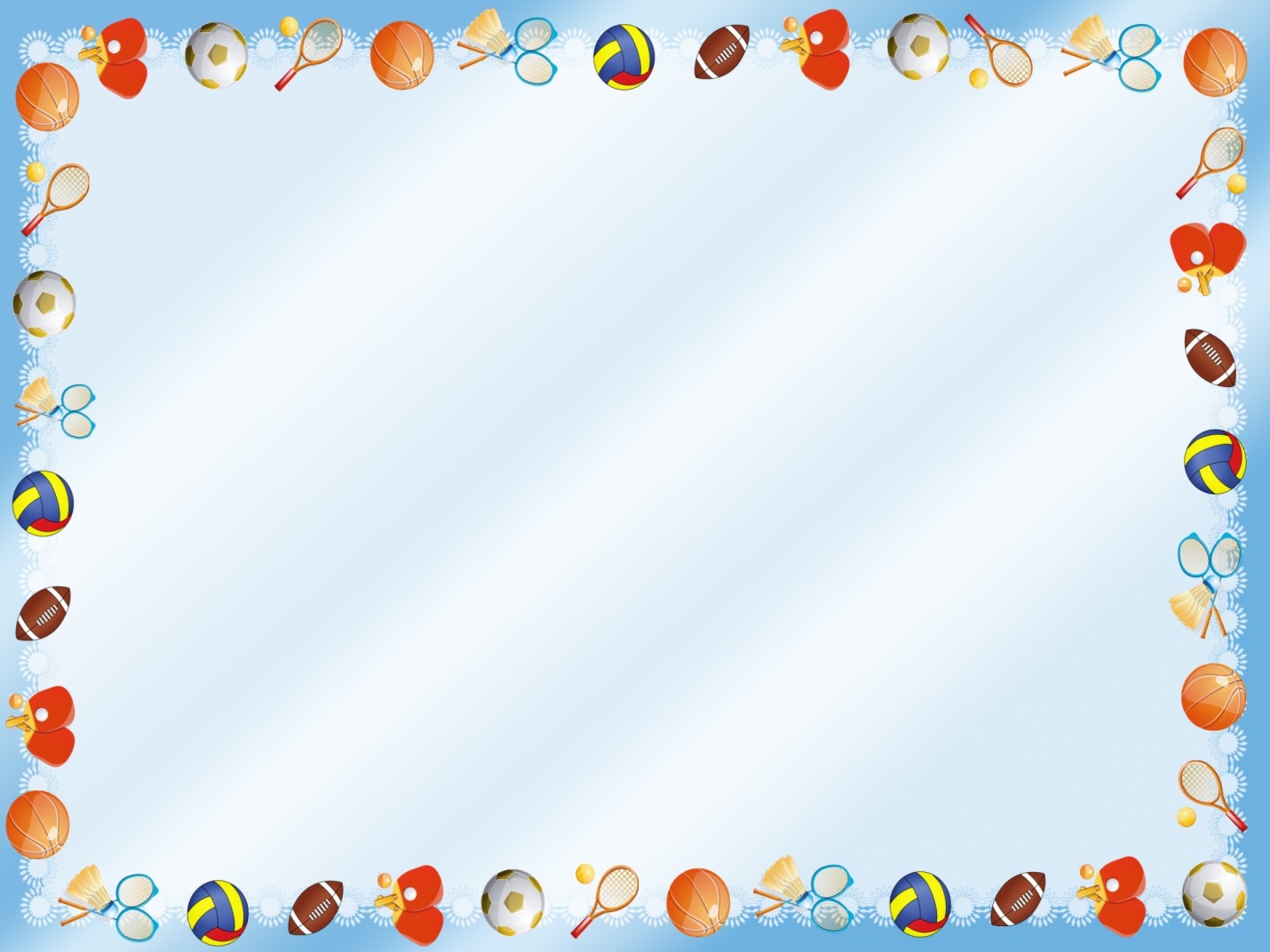 Атрибуты для зимних игр
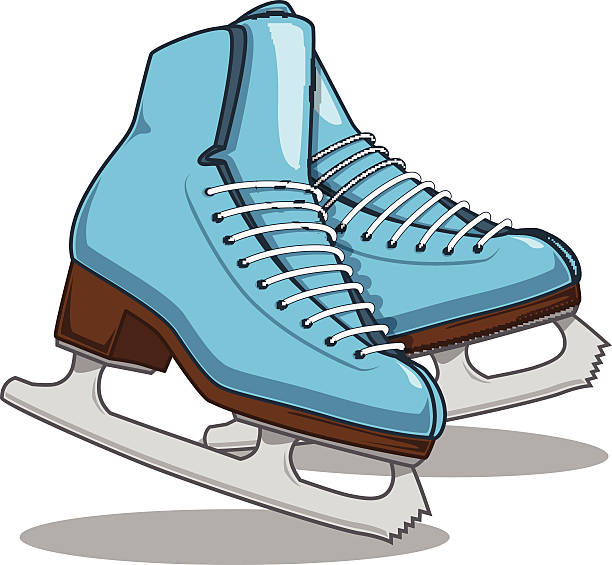 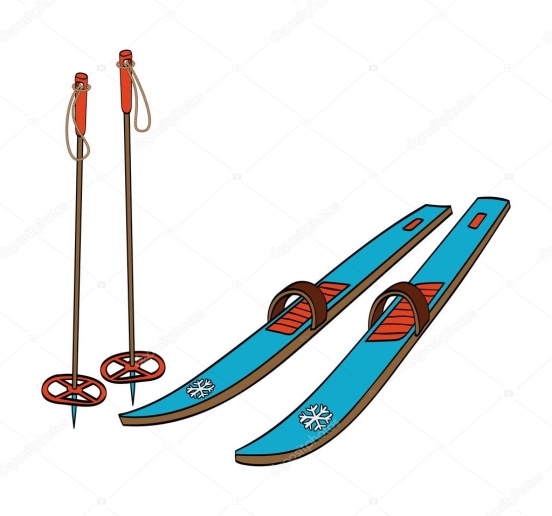 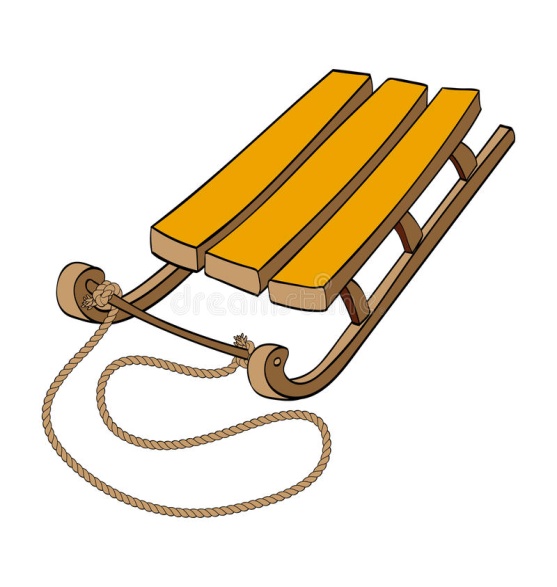 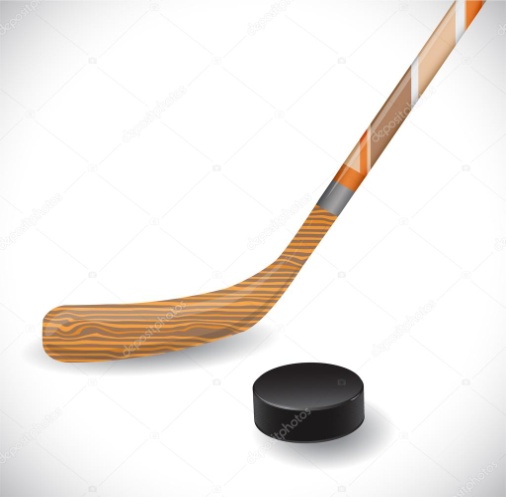 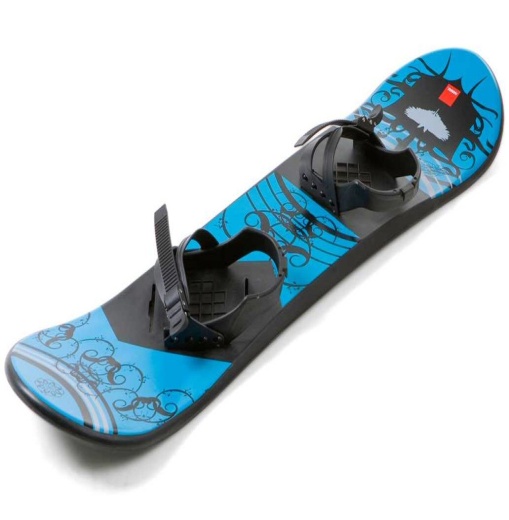 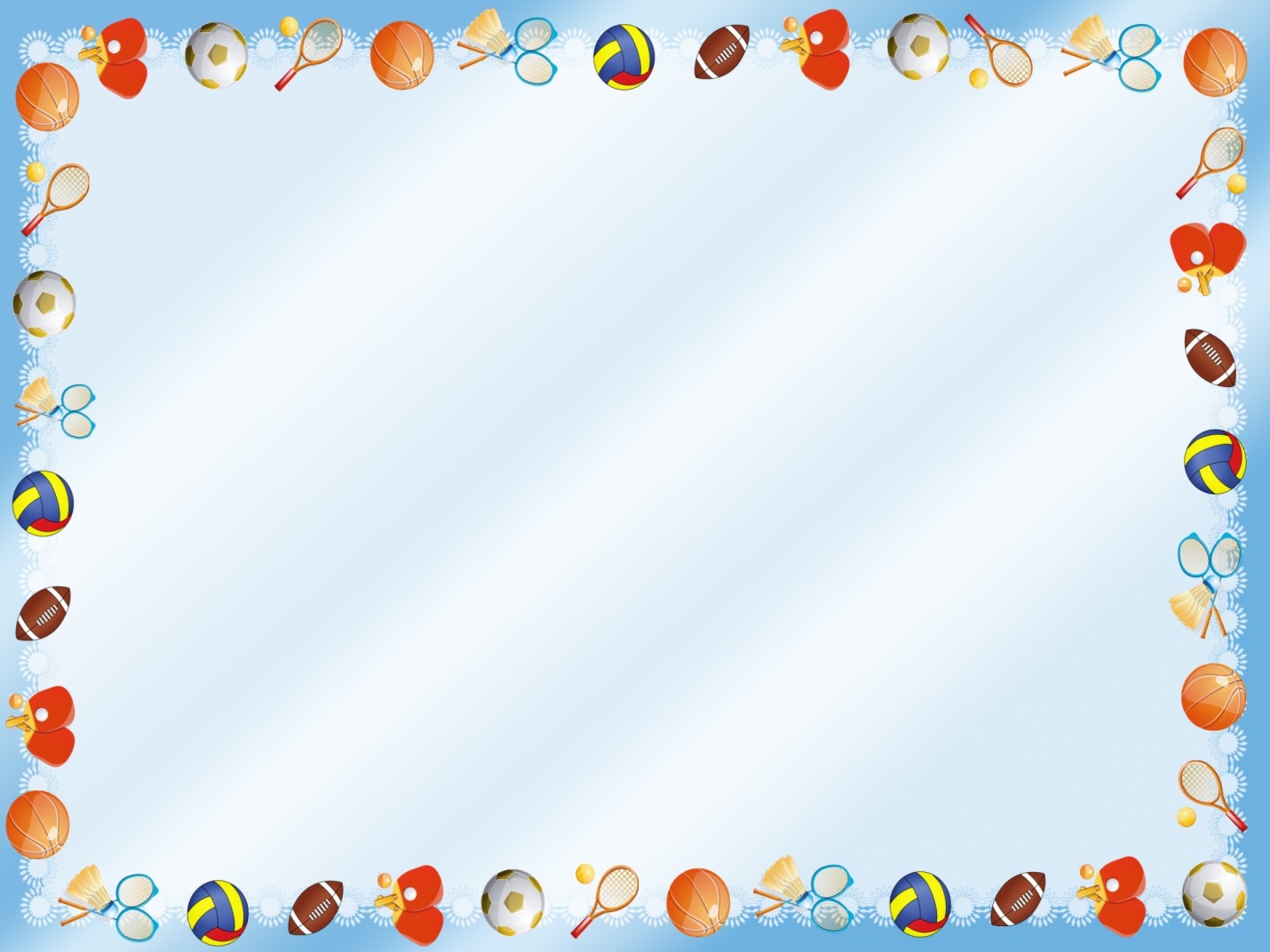 Атрибуты для летних игр
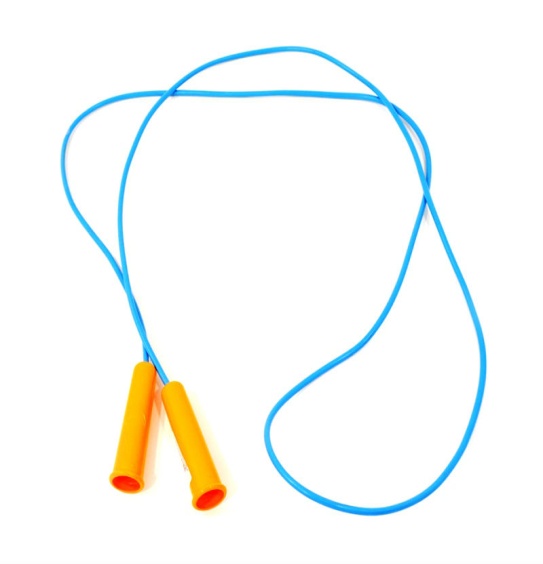 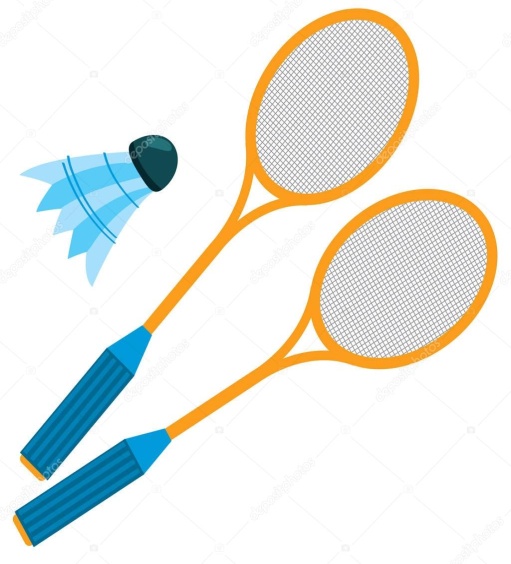 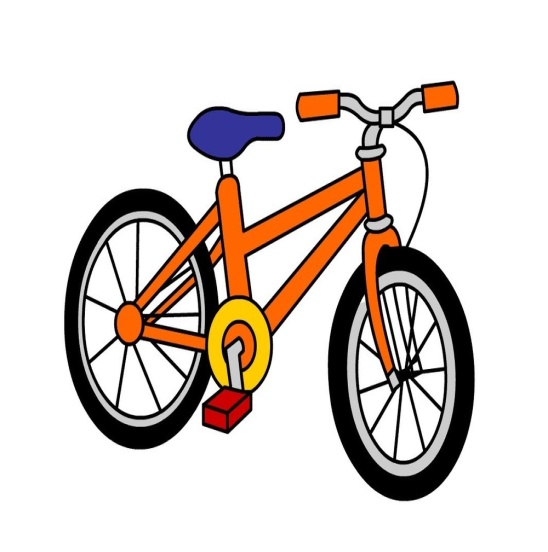 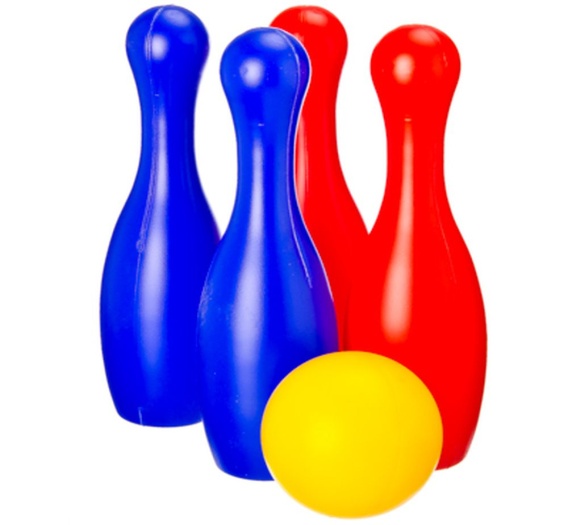 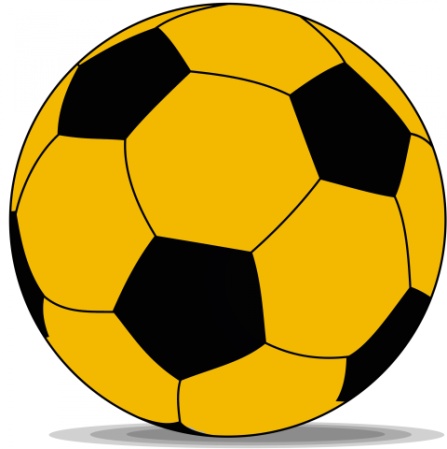 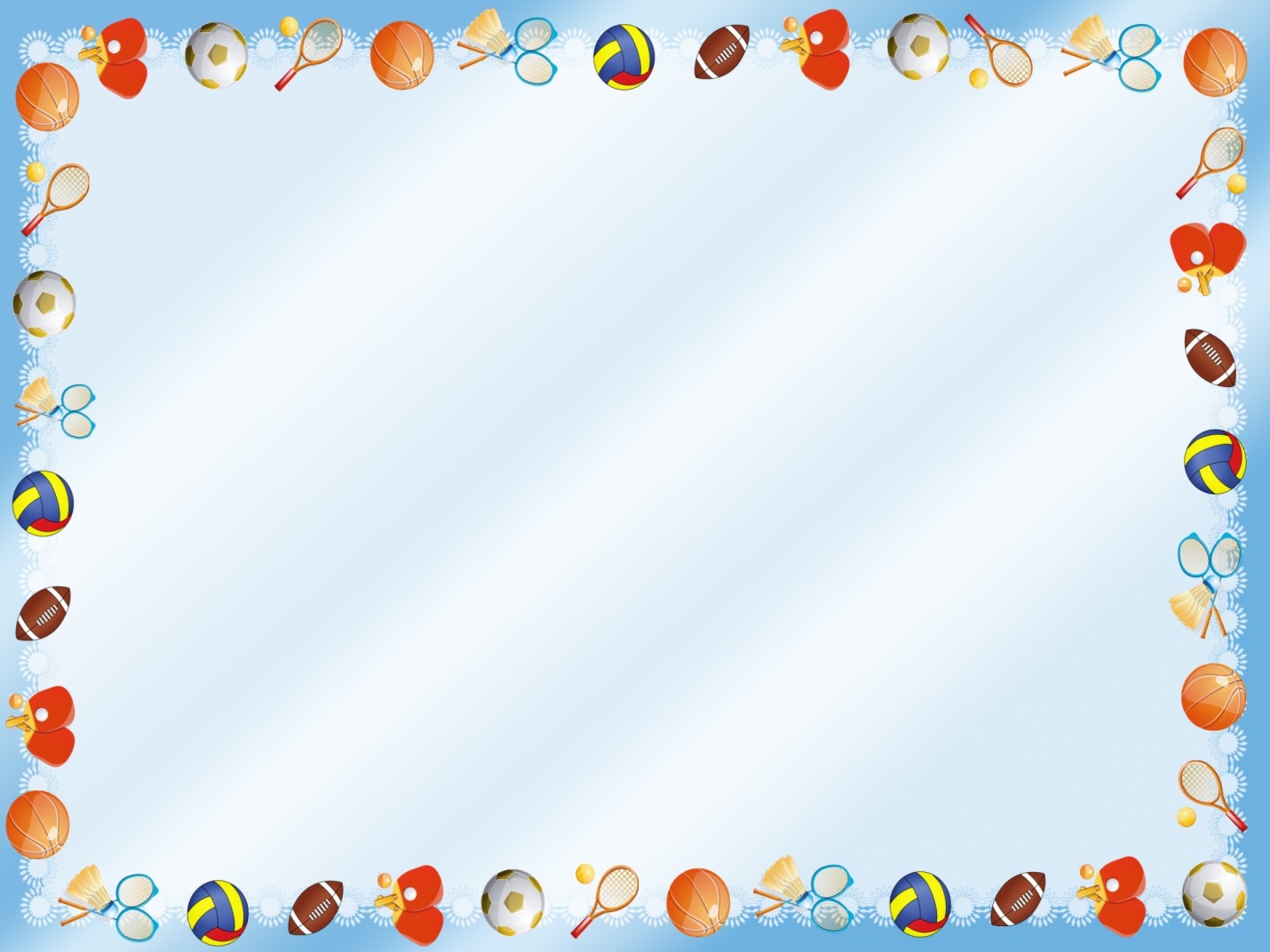 Полезная еда
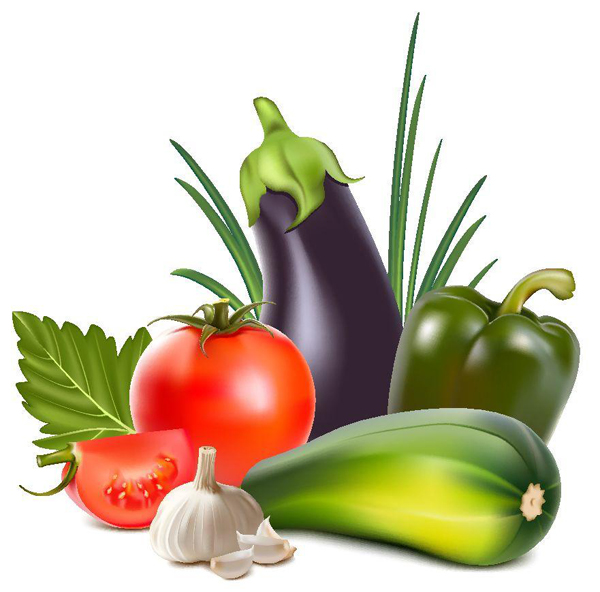 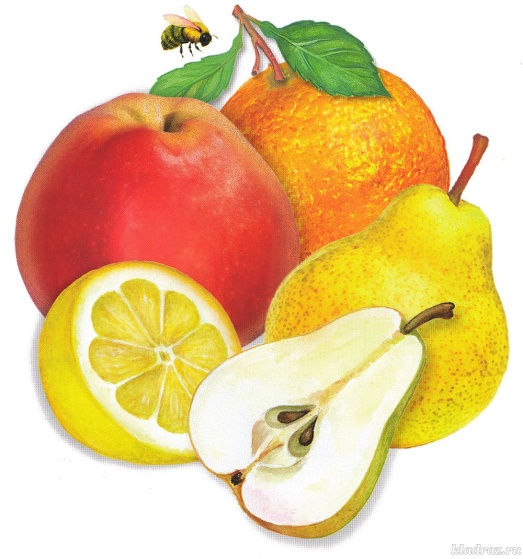 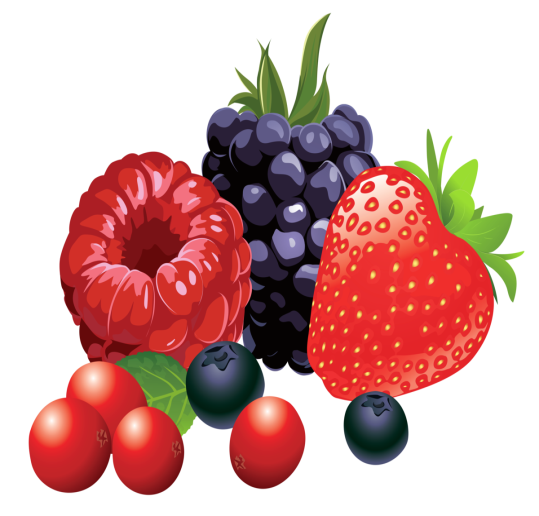 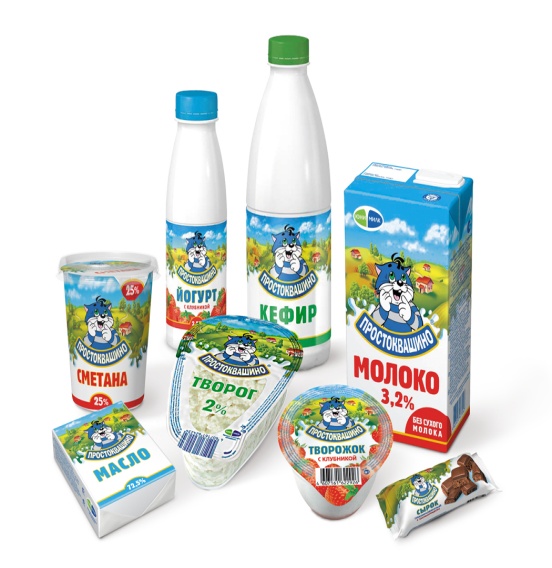 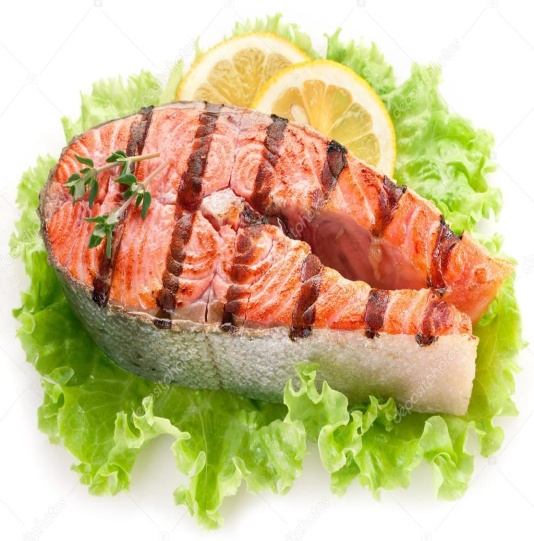 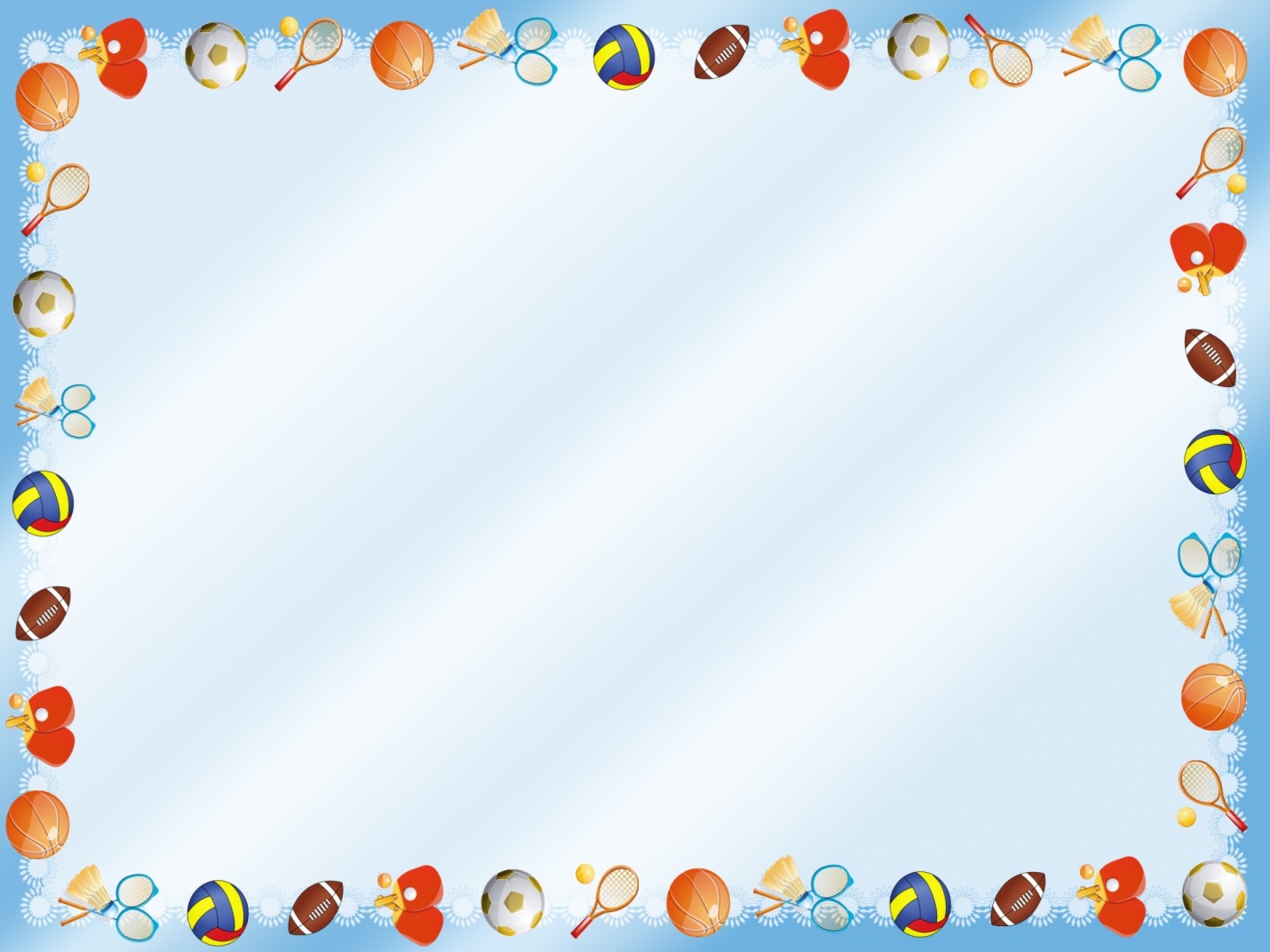 Вредная еда
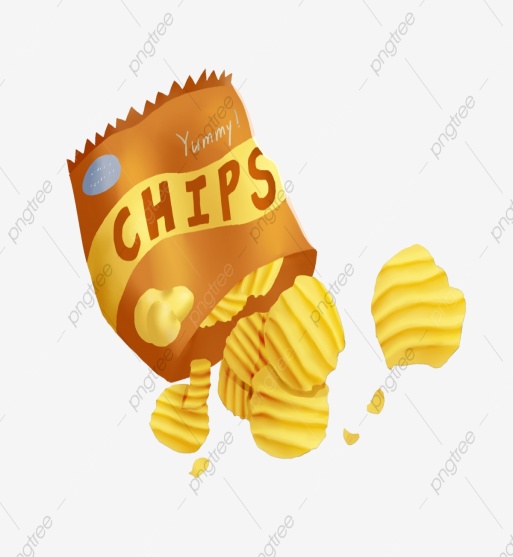 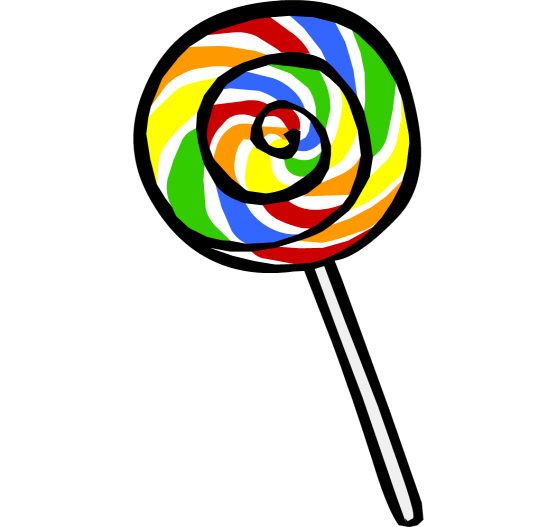 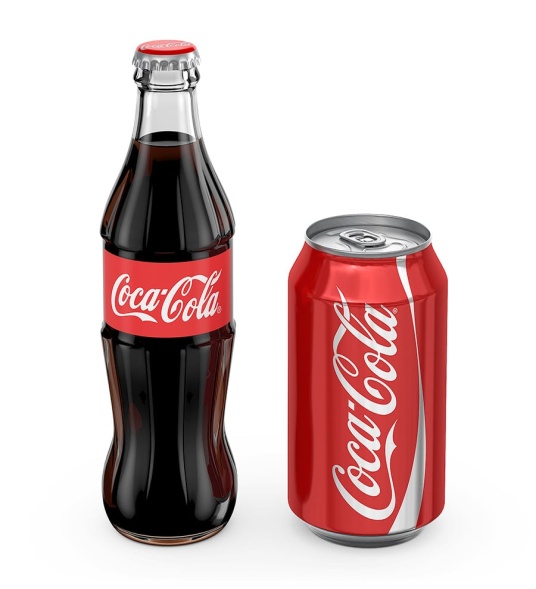 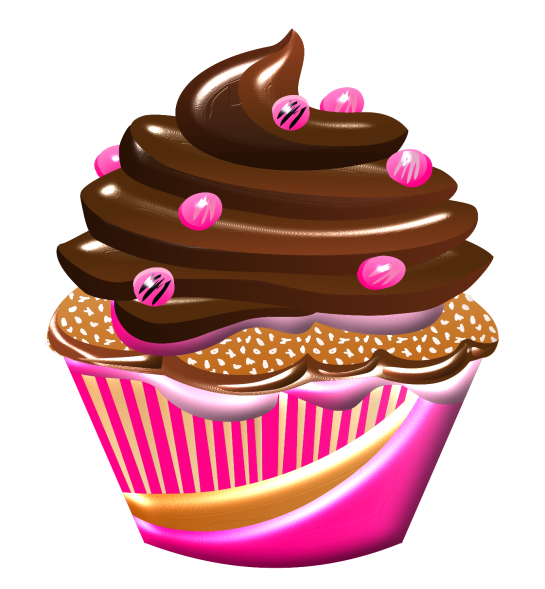 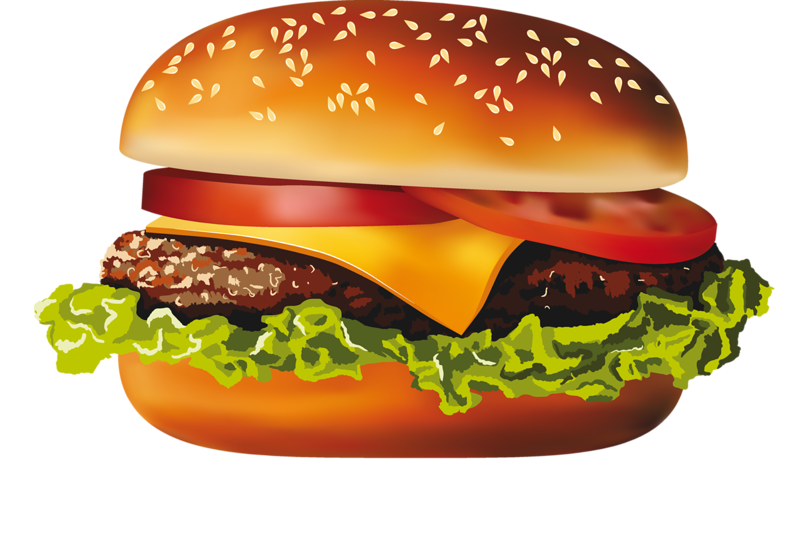 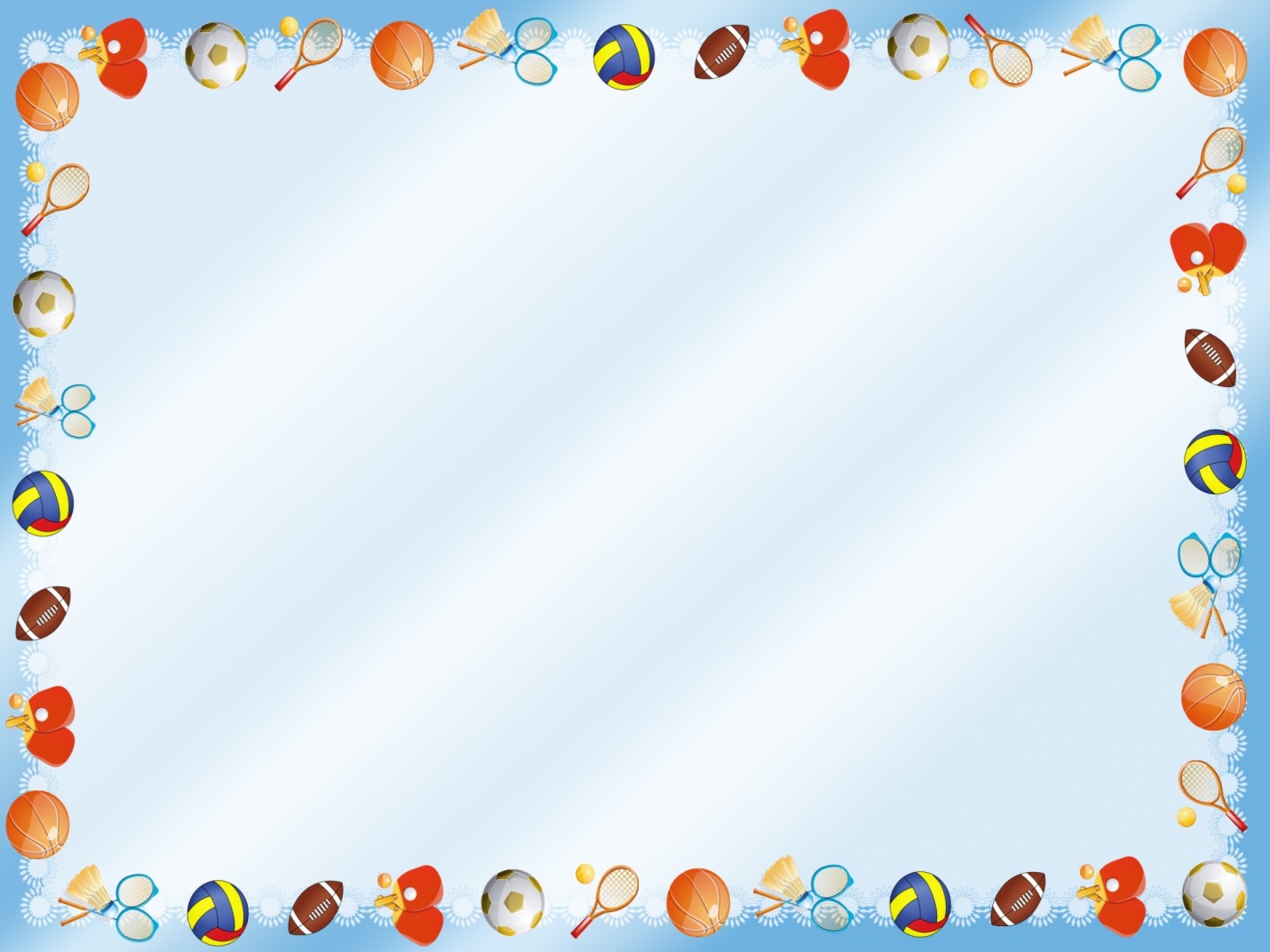 Дети играют
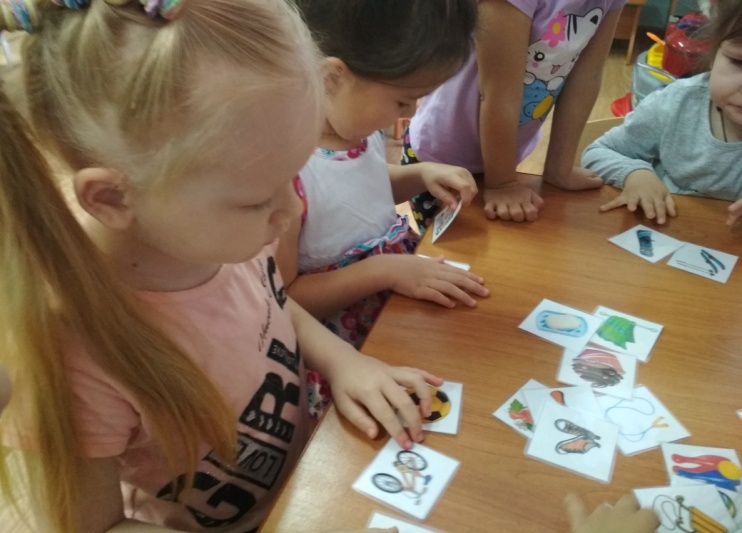 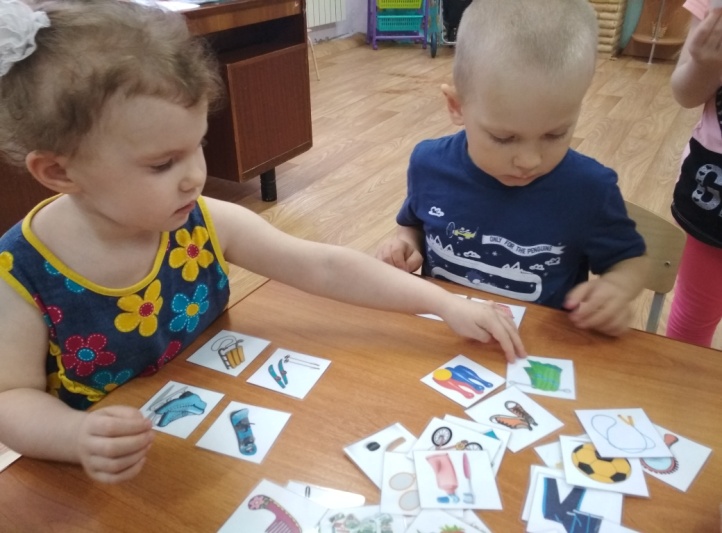 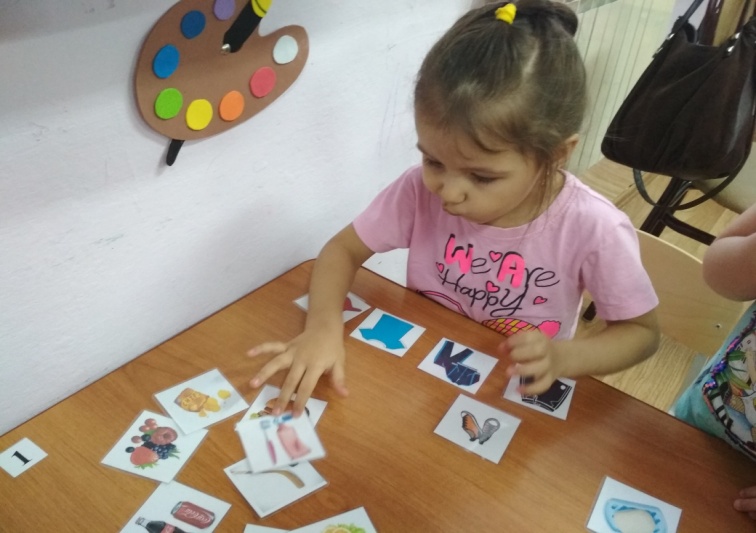 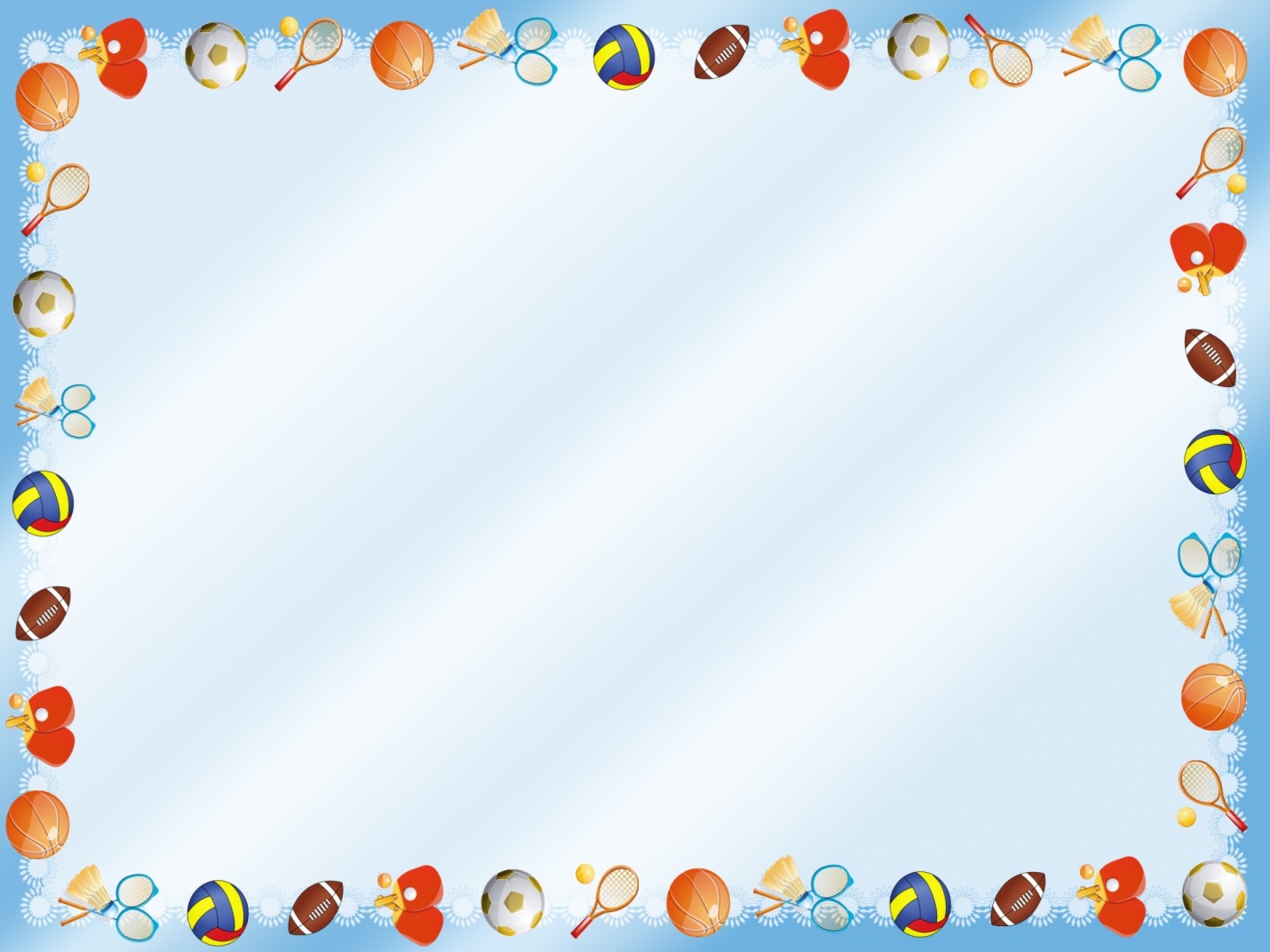 Спасибо за внимание !
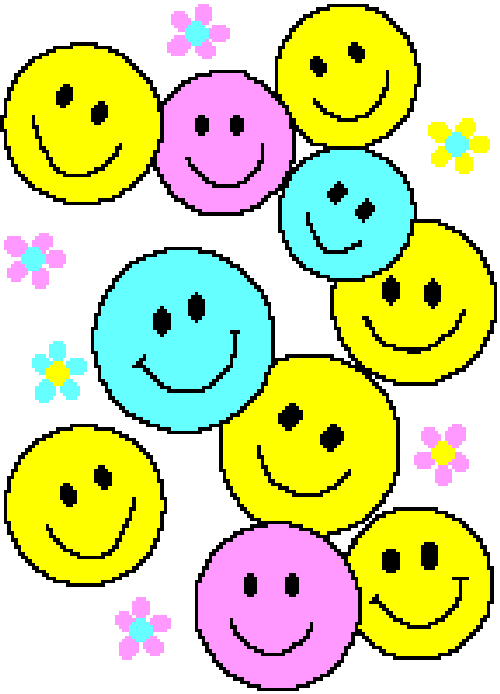